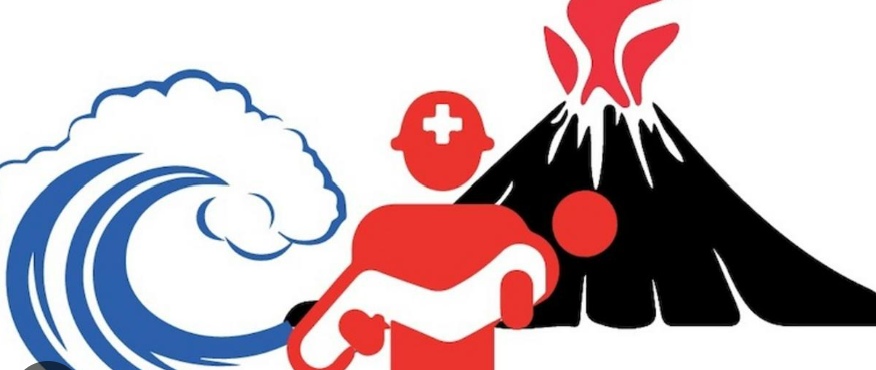 Emergency and disaster management
Quality and Patent Safety.
Prepared by:
Ms.Jamilah Allehaib
BSN, RN
Learning Objectives:
Describe the Fire Emergency and How to prevent it.
List Prevent a fire emergency from occurring. 
Explain the responding to Fire Emergency.
Identify Hospital Megacodes.
Identify Weather Emergencies, Disaster and other events with widespread impact:
Learning Outcomes:
■ Keep people safe in the event of a fire emergency. 
■ Keep people safe during weather emergencies and other events that disrupt the facility’s ability to function normally.
Fire Emergencies:
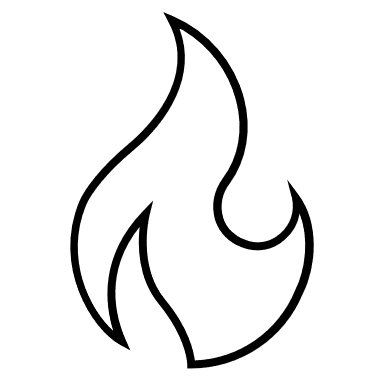 Fire Emergencies:
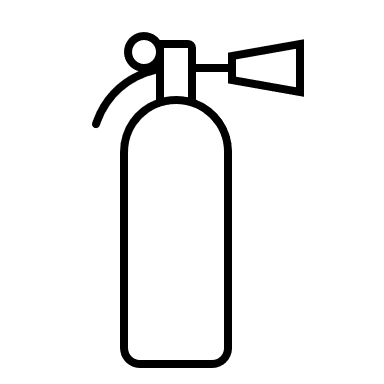 A fire in a health care facility can be devastating.
 Many people who are receiving health care have limitations in mobility, hearing, vision or understanding as well. All of which interfere with their ability to successfully react to a fire. 
As a nurse assistant, you must know how to prevent a fire from occurring, and what to do if a fire does occur.
Preventing Fire Emergencies:
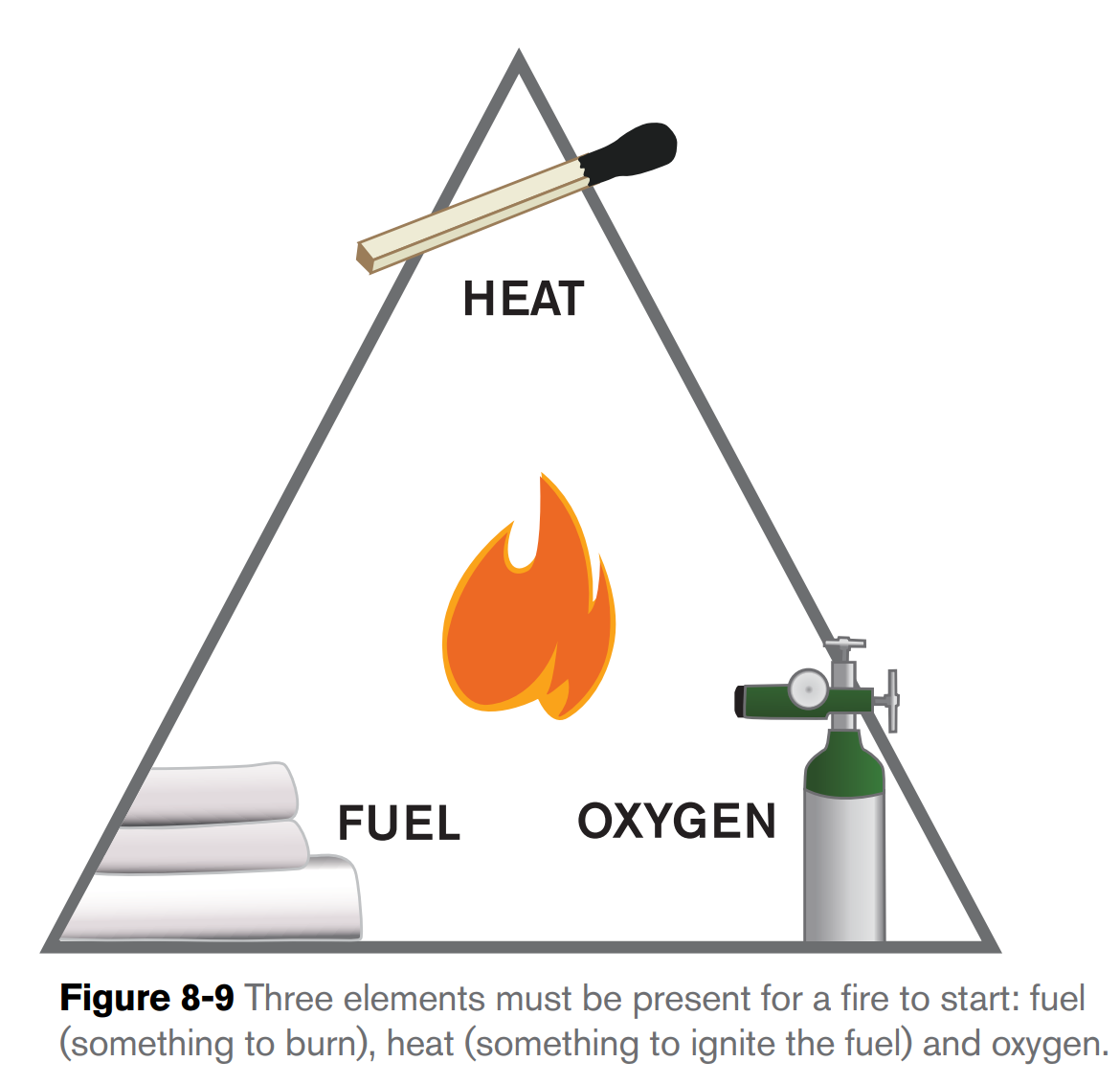 For a fire to occur, the following must be present:
 Fuel (something that burns).
Heat (something to ignite the fuel).
Oxygen (Figure 8-9). 
Removing any one of these elements will stop a fire from increasing.
Responding to Fire Emergencies:
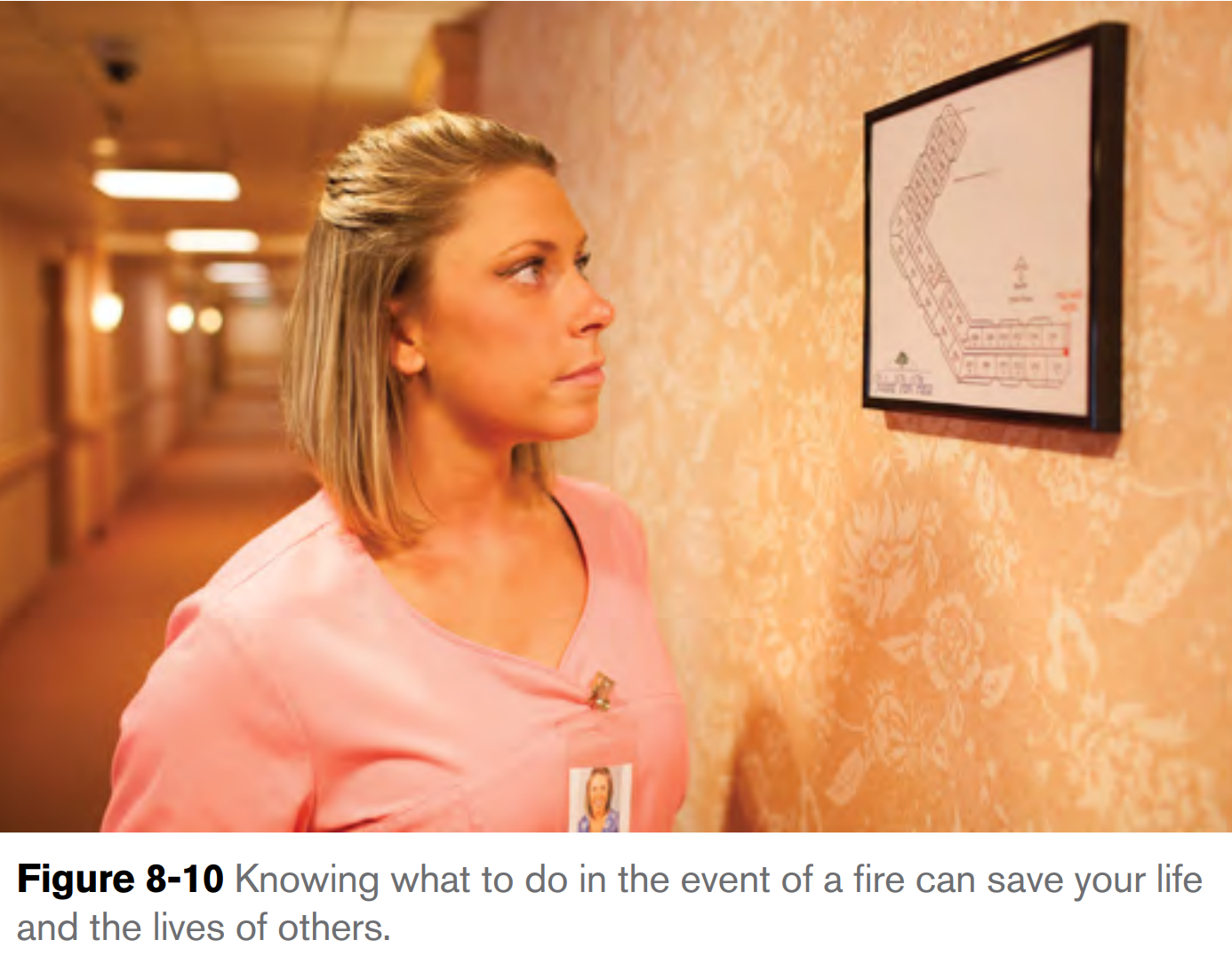 If a fire does break out, you must know how to respond. 
Your facility will have a fire emergency plan, which will specify the method used to alert others to fire (for example, a phone number to call or the location of fire alarm pull boxes). 
The fire emergency plan will also specify when and how to evacuate the people in the building, as well as any special measures to take to prevent a fire from spreading. 
Be familiar with your facility’s fire emergency plan and participate in the periodic drills that are held to practice putting the plan into action (Figure 8-10).
Responding to Fire Emergencies:
The word “RACE” can help you to remember how to react to a fire emergency: 
Rescue: Stop what you are doing and remove anyone in immediate danger from the fire to a safe area. 
Get out as safely and quickly as possible. 
The less time you and others are exposed to poisonous gases, heat or flames, the safer everyone will be. 
Box 8-1 describes how to move people to safety in the event of a fire emergency.
CONT…
Alarm:  Activate the nearest fire alarm pull station (if applicable). 
Call 9-1-1 (or another number, per your employer’s policy) to report the location and current extent of the fire. 
Contain: Close all doors and windows that you can safely reach to contain the fire. 
As you leave an area, close the door behind you. 
Extinguish: Only attempt to extinguish the fire if it is safe for you to do so.
 If the fire is relatively small and contained, you may be able to put it out using a fire extinguisher.
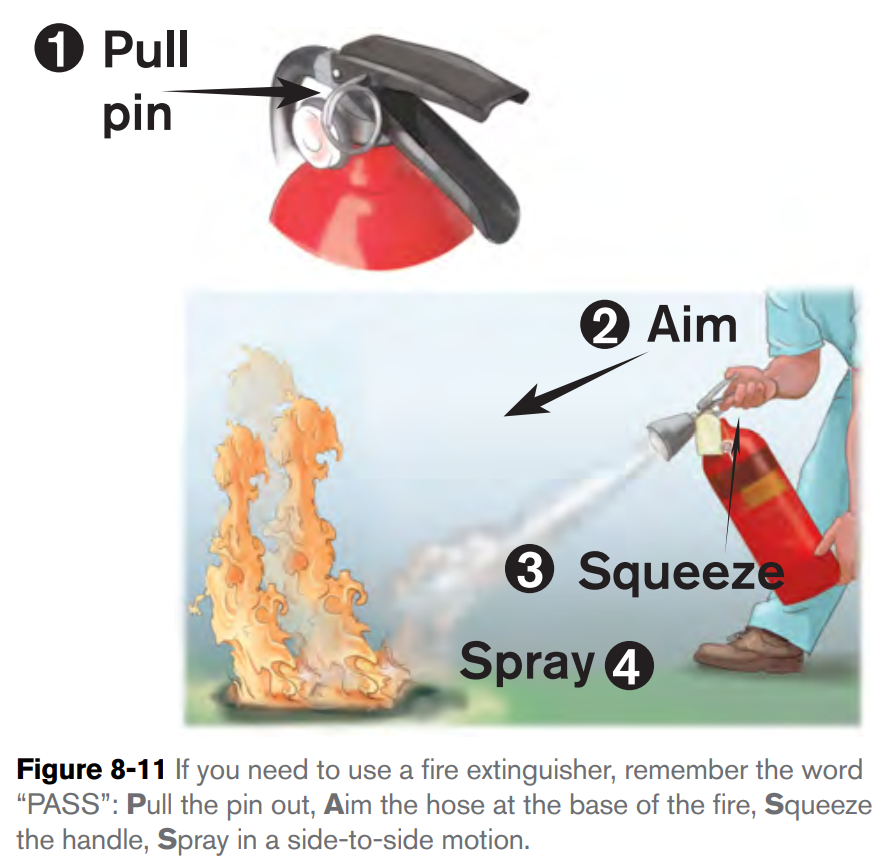 Use Fire Extinguisher:
Generally, to use a fire extinguisher remember the word “PASS”;
Pull the safety pin out.
Aim the hose at the base of the fire.
Squeeze the handle.
Spray using a side-to-side sweeping motion (Figure 8-11).
Types of Fires and Fire Extinguishers:
There are three major types of fires, classified as type A, B or C (Table 8-1). 
Most fire extinguishers are ABC fire extinguishers, which means they are effective against all types of fires. 
In the event that an ABC fire extinguisher is not available, you must use an extinguisher specific to the type of fire, or take other measures as summarized in Table 8-1.
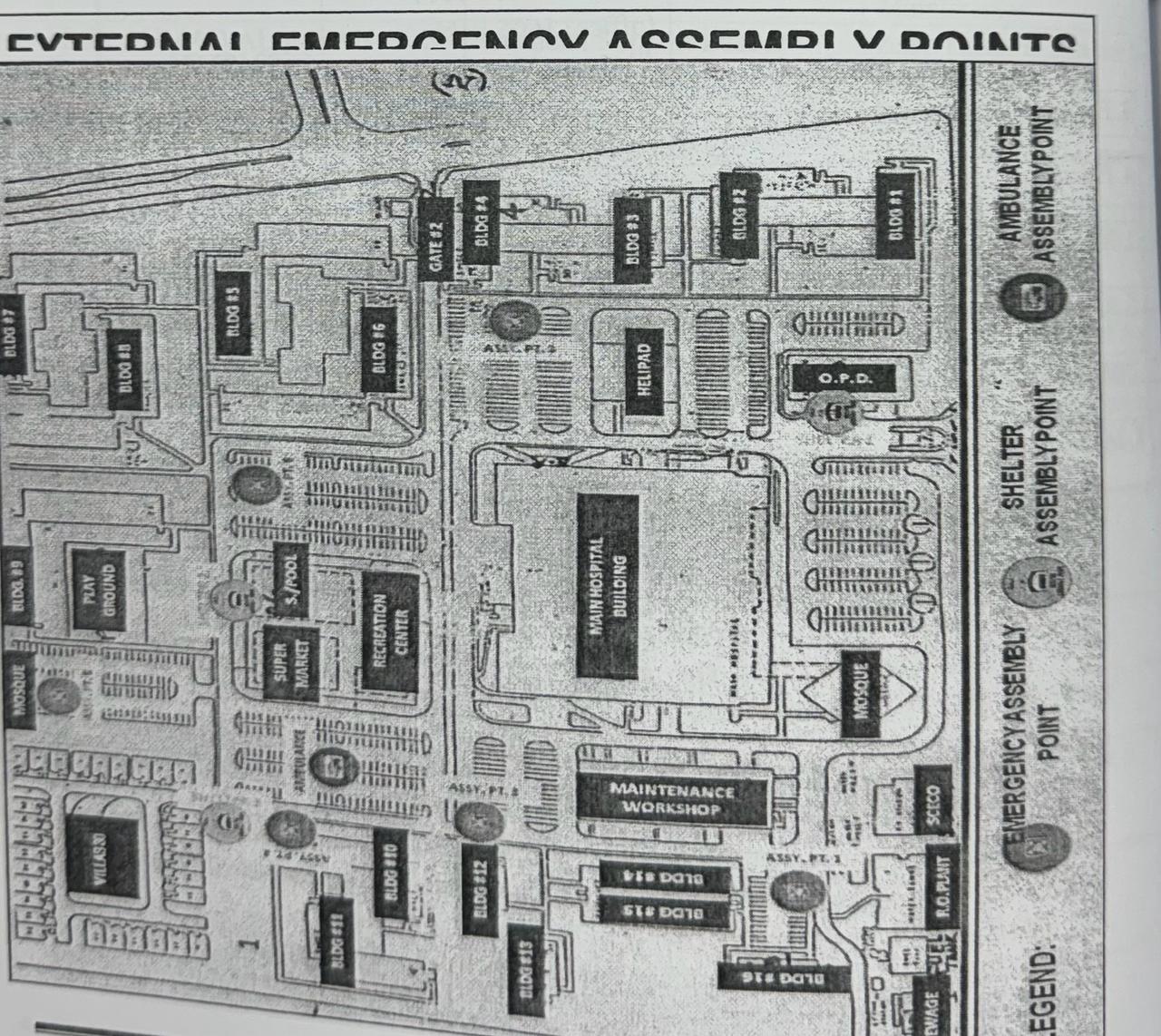 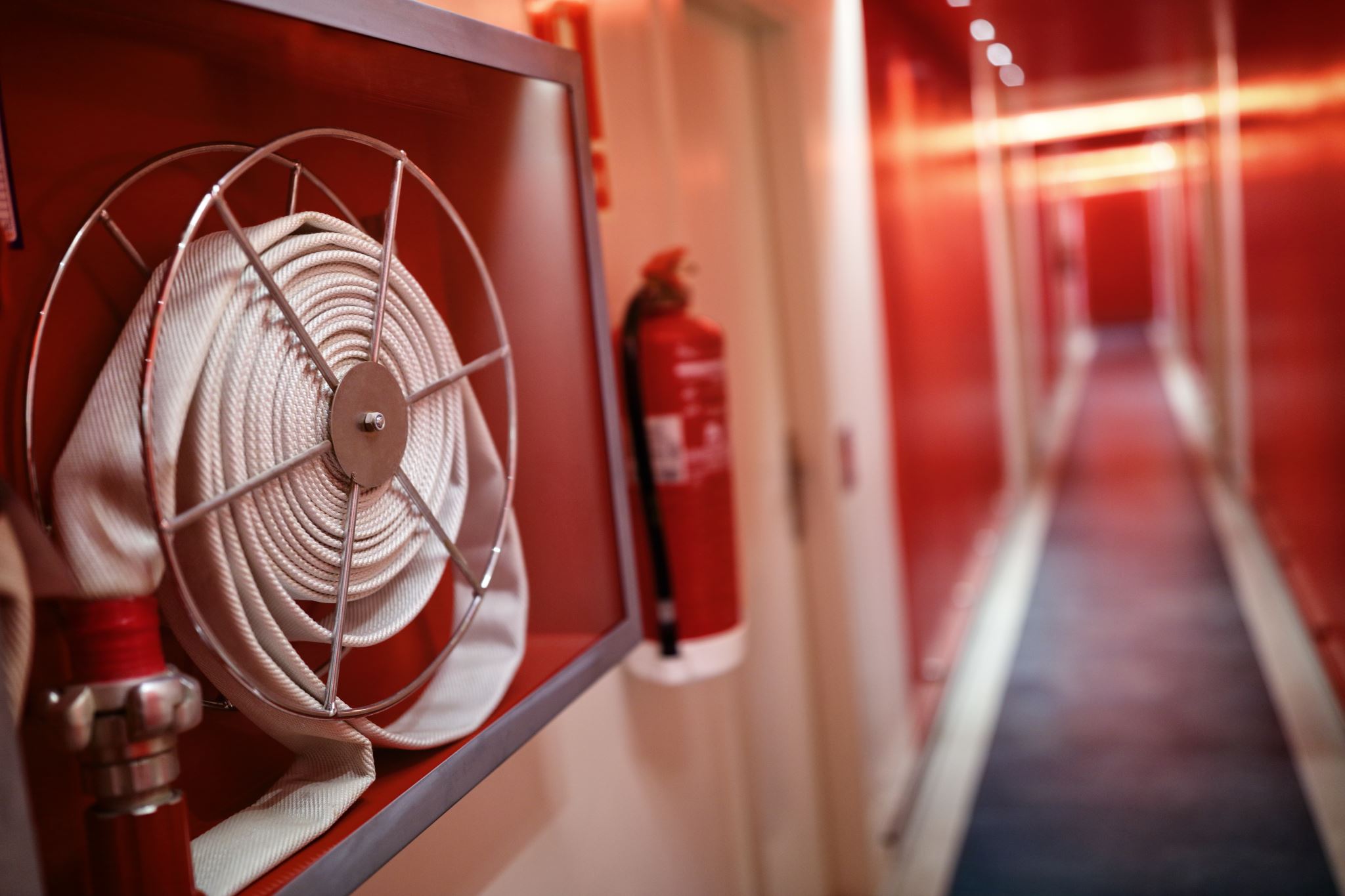 Fire Safety:
Faulty electrical equipment and wiring, over-loaded electrical circuits, and smoking are major causes of fires.
 The health team must prevent fires and act quickly during a fire. See Box 9-5.
Disaster:
A disaster: is a sudden catastrophic event. People are injured and killed. Property is destroyed. 
Natural disasters include tornadoes, hurricanes, blizzards, earthquakes, volcanic eruptions, floods, and some fires. 
Human-made disasters include auto, bus, train, and airplane accidents. 
They also include fires, bombings, nuclear power plant accidents, gas or chemical leaks, explosions, and wars.
Communities, fire and police departments, and health care agencies have disaster plans. They include procedures to deal with people needing treatment. 
A disaster may damage the agency. The disaster plan includes evacuation procedures.
Bomb Threats: (Code Black)
Follow agency procedures if a bomb threat is made or if you find an item that looks or sounds strange. 
Bomb threats can be sent by phone, mail, e-mail, messenger, or other means. Or the person can leave a bomb in the agency. If you see a stranger in the agency, tell the nurse at once. You cannot be too safe.
The agency must:
 Identify persons at risk for elopement.
Monitor and supervise persons at risk.
Address elopement in the person’s care plan.
Have a plan to find a missing patient or resident.
Elopement:
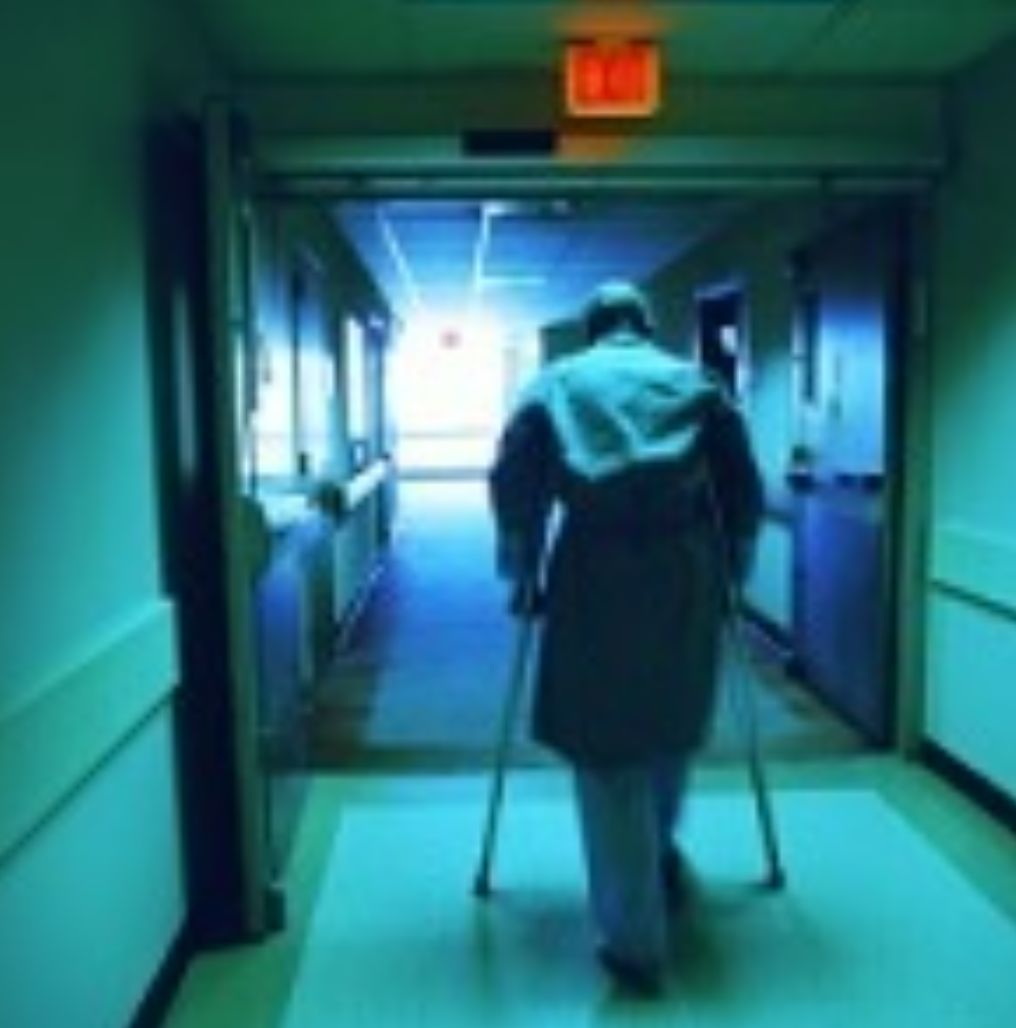 The CMS requires that an agency’s disaster plan address elopement.
 Elopement: is when a patient or resident leaves the agency without staff knowledge. 
The person who leaves a safe setting is at risk for many dangers. Heat or cold exposure, dehydration, drowning, and being struck by a car or truck are examples.
Workplace Violence:
Workplace violence: is violent acts (including assault or threat of assault) directed toward persons at work or while on duty.
 It includes: 
Murders. 
Beatings, stabbings, and shootings.
Rapes and sexual assaults.
Use of weapons—firearms, bombs, knives, and so on.
Kidnapping.
Robbery.
Threats—obscene phone calls; threatening oral, written, or body language; and harassment of any nature (being followed, sworn at, or shouted at)
Assaults occur in health care settings. Nurses and nursing assistants are at risk. They have the most contact with patients, residents, and visitors.
Risk Factors of Workplace Violence:
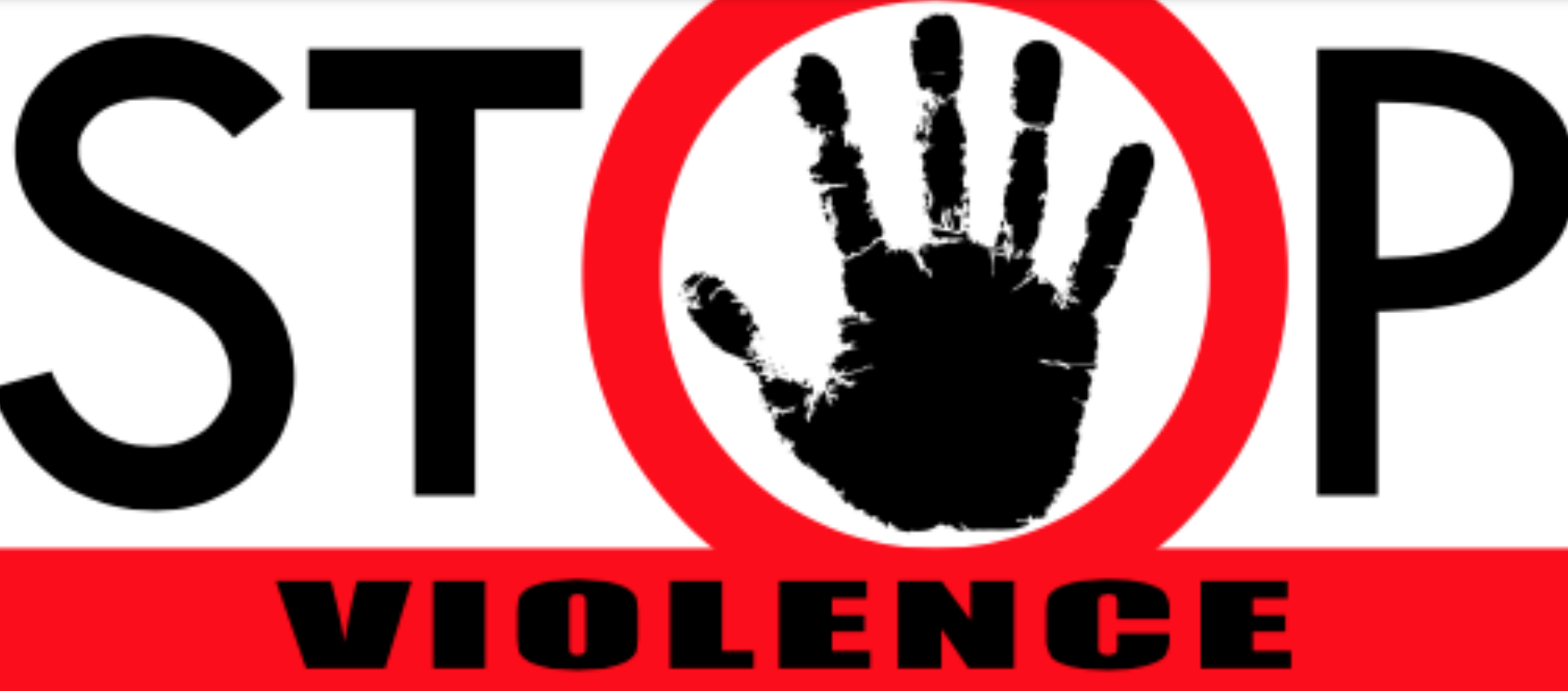 Workplace Violence:
The Occupational Safety and Health Administration (OSHA) has guidelines for violence prevention programs. 
Work-site hazards are identified. Prevention measures are developed and followed. Also, staff receive safety and health training. 
Box 9-6 has some measures to deal with agitated or aggressive persons.
Risk Management:
Risk management involves identifying and controlling risks and safety hazards affecting the agency. The intent is to: 
• Protect everyone in the agency—patients, residents, visitors, and staff.
• Protect agency property from harm or danger. 
Protect the person’s valuables.
• Prevent accidents and injuries. 
Risk management deals with these and other safety issues:
• Accident and fire prevention.
• Negligence and malpractice.
• Abuse.
• Workplace violence.
• Federal and state requirements.
 Risk managers look for patterns and trends in incident reports, complaints (patients, residents, staff), and accident and injury investigations. Unsafe situations are corrected. Procedure changes and training recommendations are made as needed.
Weather Emergencies, Disaster and other events with widespread impact:
Environmental events can occur that put people in immediate danger and affect the ability of the facility to function normally, resulting in an emergency situation. 
For example, weather emergencies such as ice or snow storms can result in power outages, an inability to receive supplies for an extended period of time, and staffing shortages.
When this occurs, the facility’s ability to follow normal routines to provide care may be disrupted, and an emergency exists. 
When an event affects many people and causes widespread damage and destruction in the community, it is called a disaster.
CONT…
Disasters can be caused by natural events (such as tornadoes, hurricanes or floods).
Also caused by man (such as bombings, chemical leaks and nuclear accidents).
As a nurse assistant, you must be prepared in the event of a weather emergency or disaster.
Know what types of weather emergencies are common in the area where you live, and familiarize yourself with actions you should take to keep yourself and others safe should such an emergency arise. 
Box 8-2 summarizes actions you take in the event of some common weather emergencies.
CONT…
Your employer will have a disaster preparedness plan that specifies the actions the staff should take in the event of a disaster. Make sure you know your role and responsibilities.
when a major event such as a hurricane is predicted and there is time to prepare, the disaster preparedness plan will specify that patients or residents are to be evacuated to another facility. 
The disaster preparedness plan will also specify measures that should be taken to cope with the event if it occurs suddenly, there is no time to evacuate, and the normal functioning of the facility will be affected for an extended period of time.
Weather Emergencies, Disaster and other events with widespread impact:
In the event of a disaster, you will play a very important role in helping to reassure and calm the people in your care. 
Many of the people in your care will have characteristics that make them more vulnerable during times of crisis. 
For example, a person who has recently experienced an upsetting event (such as separation from or loss of a loved one) might be less able to cope with the emotional impact of the disaster.
A person who is dependent on others for care will understandably be very frightened during an event that disrupts the normal routine of the facility.
 A person with dementia will not be able to understand what is happening, and will become very upset by the change in the normal routine.
People who speak a language other than English may fear that they will not be able to communicate their needs. 
By staying calm, knowing what to do and offering reassurance, you can help the people in your care to feel safe
CONT…
In a disaster situation, staff members who are on duty may be required to stay at the facility for longer than one shift because conditions outside may make it unsafe or impossible for people to travel to and from the facility.
If you are on duty and a disaster occurs, your primary responsibility is assisting the people in your care. 
, you will be concerned about the health and safety of your own family while you cannot be with them.
 Developing a home disaster preparedness plan that describes what family members should do if they are away from home or apart from each other when a disaster occurs can give you peace of mind. 
Review the plan frequently with family members so that you are confident everyone knows what to do. 
Also, make sure you are prepared in the event that you must remain in the facility for longer than one shift. 
For example, if you require medication to manage a chronic condition, make sure you have enough on hand to see you through the emergency.
CASE SCENARIO ON HEALTH ACADEMY WEB SITE :
Reference:
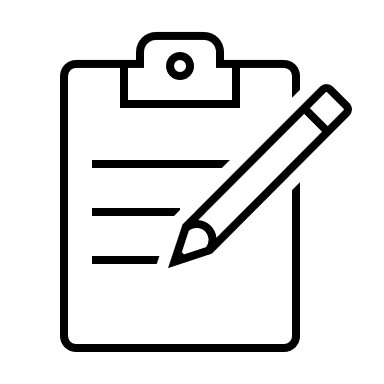 American Red Cross. First Aid/CPR/AED Participant’s Manual. StayWell Health and Safety Solutions. 2011.
American Red Cross. Preparedness Fast Facts. http://www.redcross.org. Accessed June 20, 2012.
POLISY AND PROCEDURES OF KING FAHD SPECIALIST HOSPITAL, FACILITY MANAGEMENT AND SAFETY (FMS).
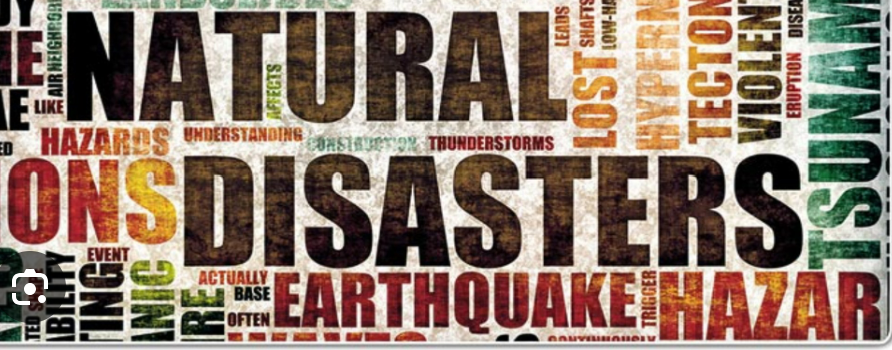 Any Questions ?
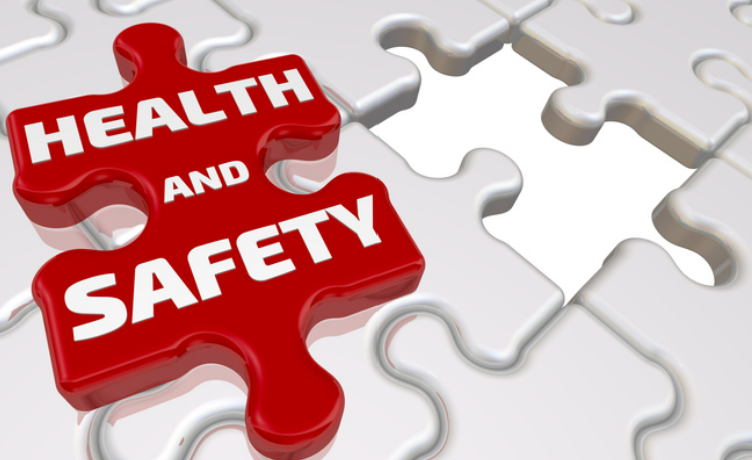 Thank you !